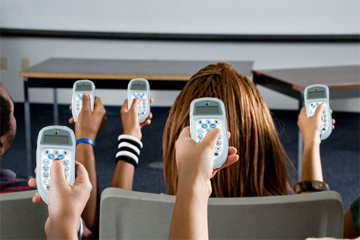 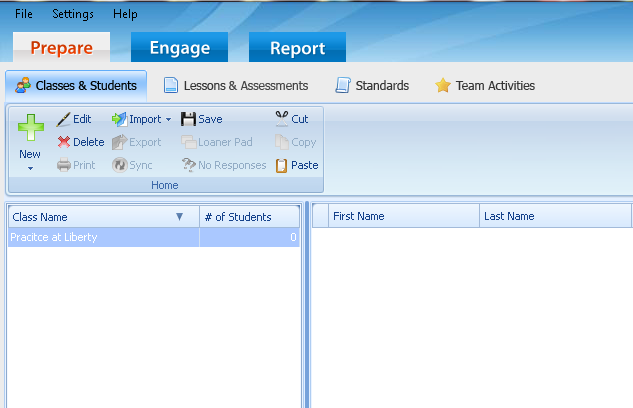 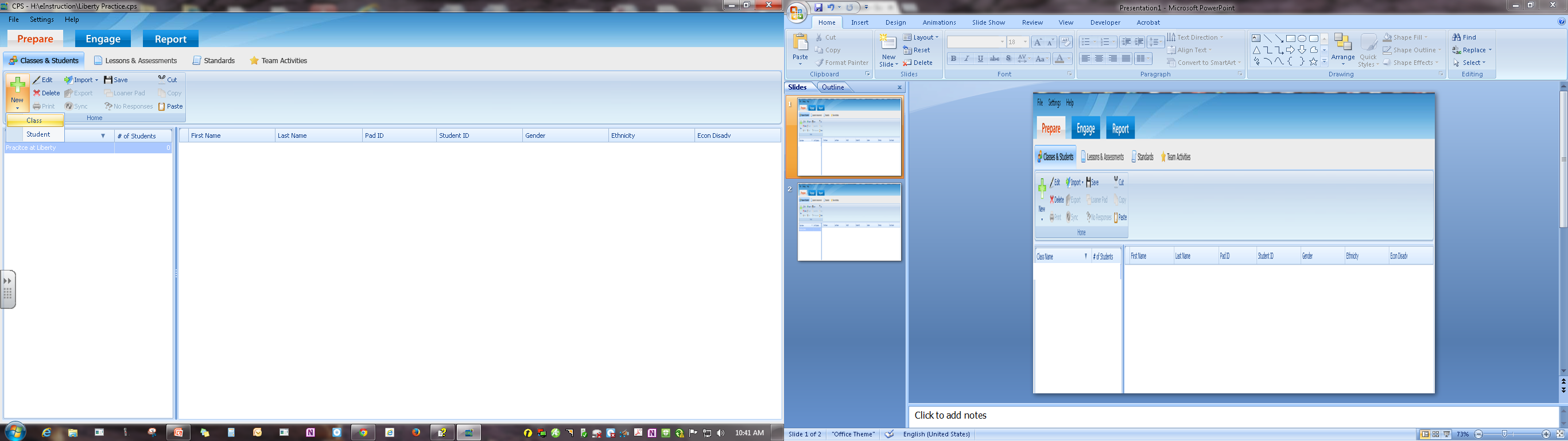 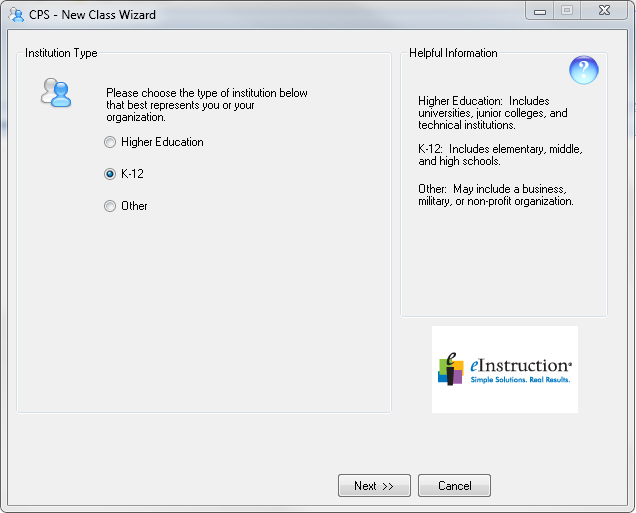 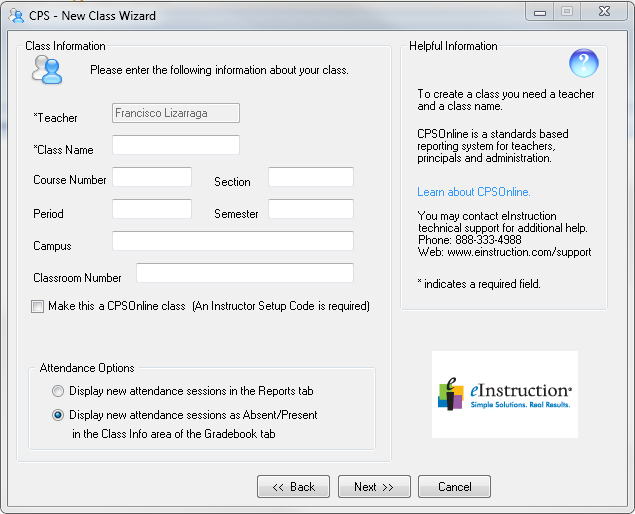 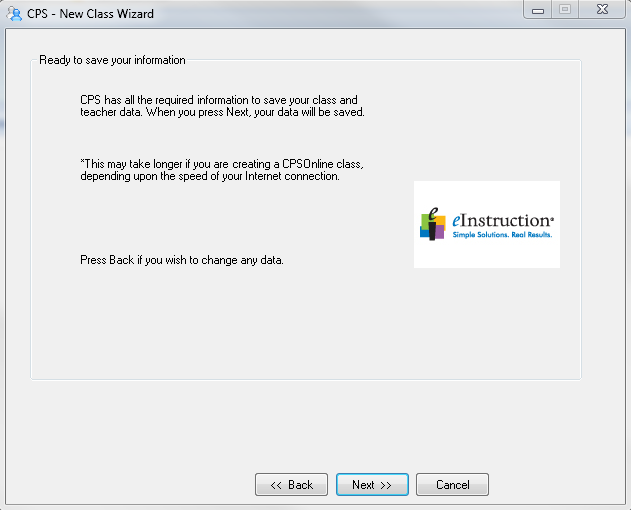 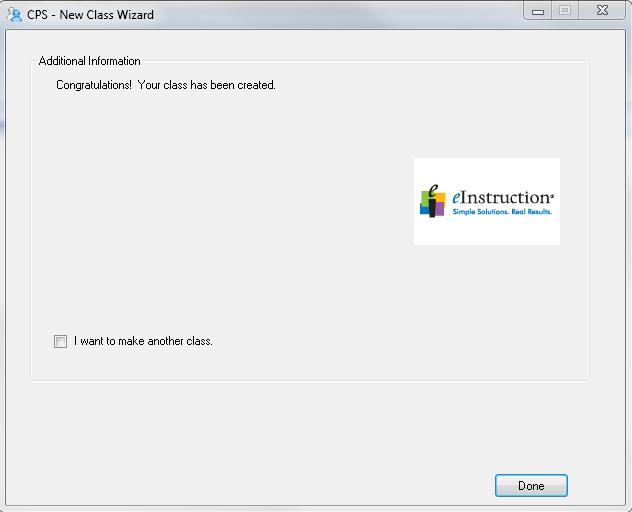 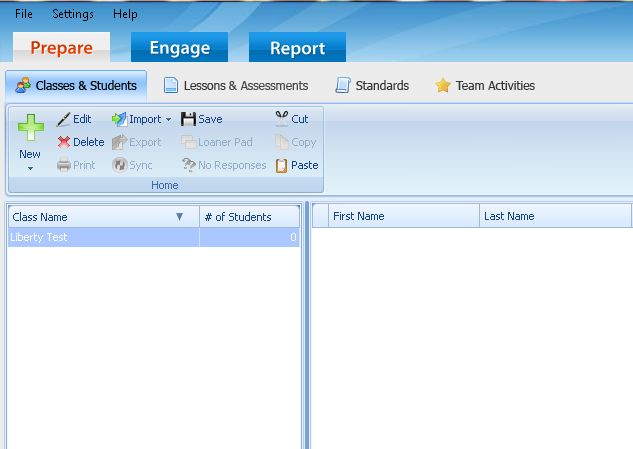 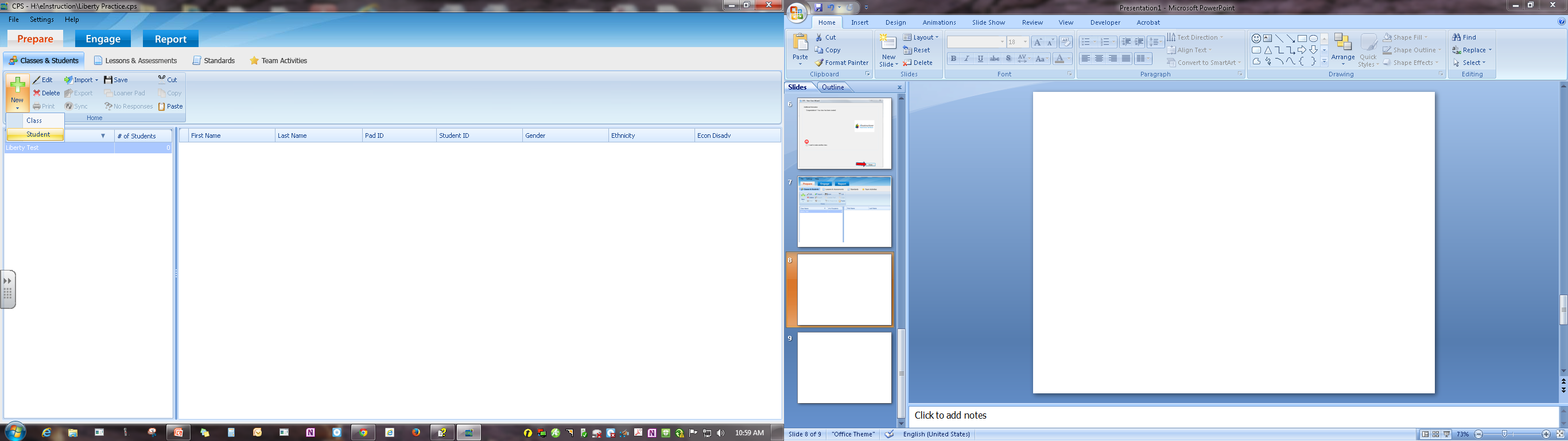 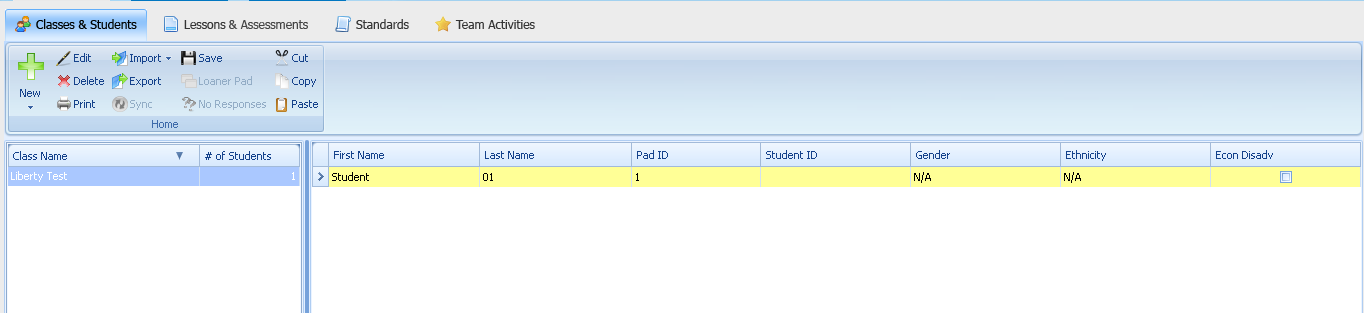 Fill out info as needed
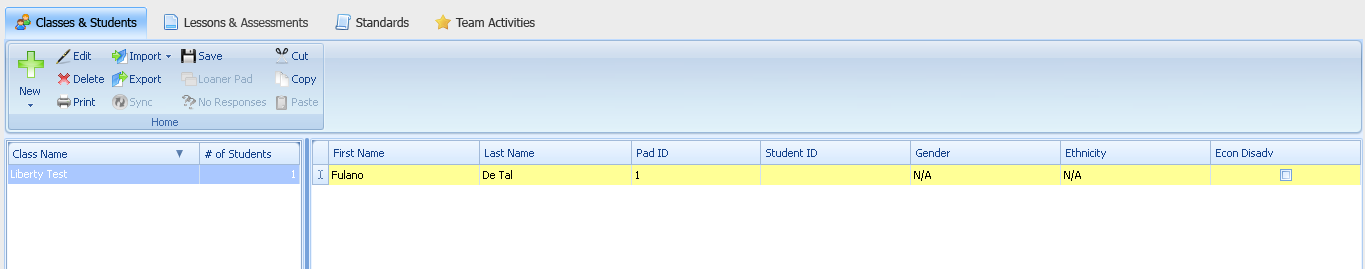 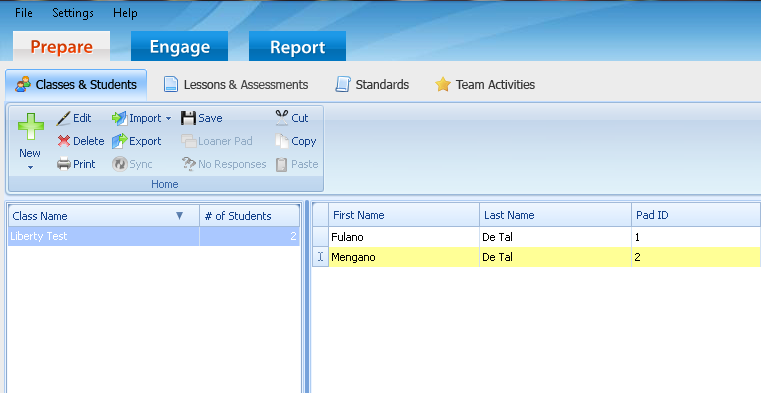 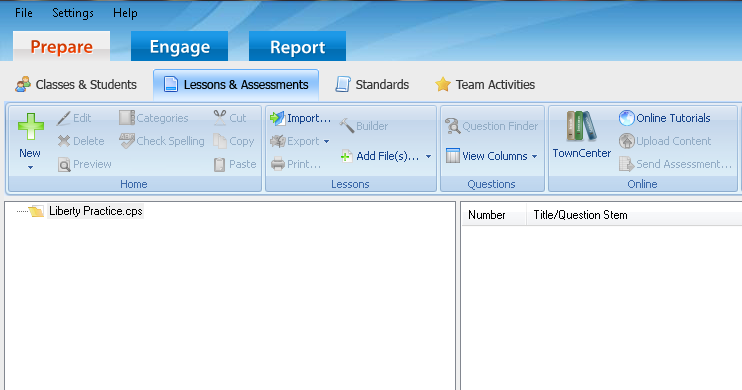 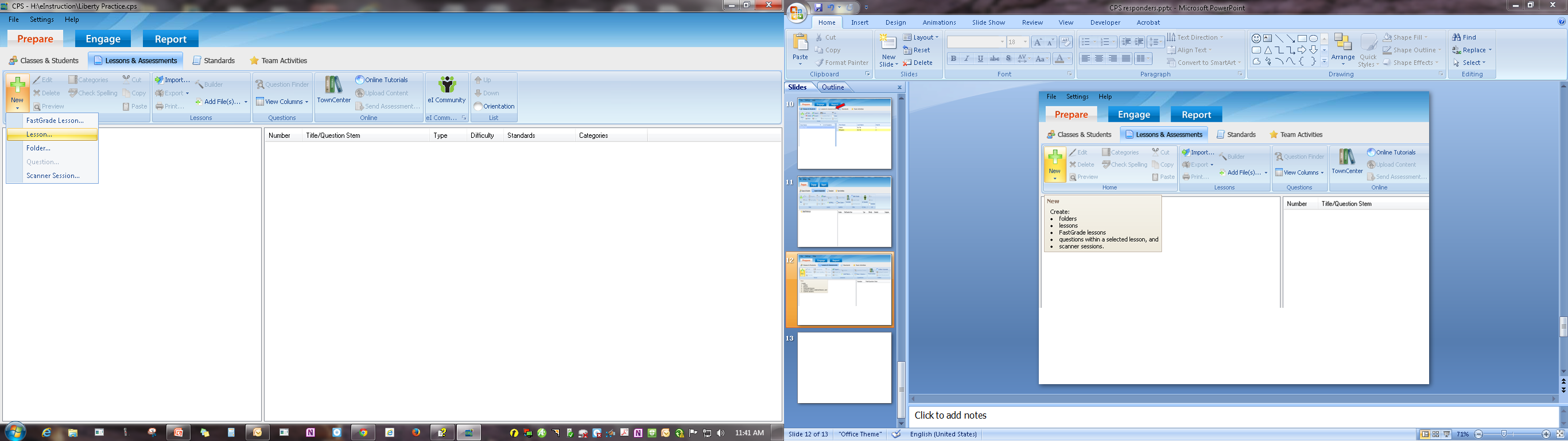 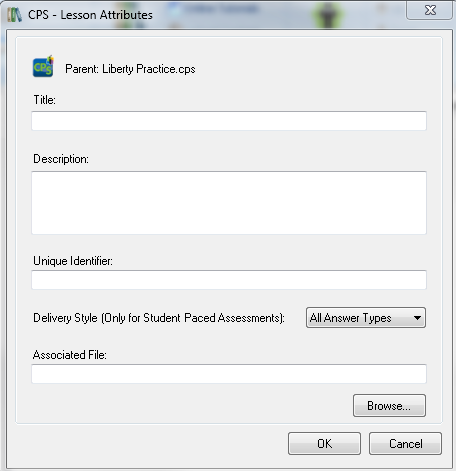 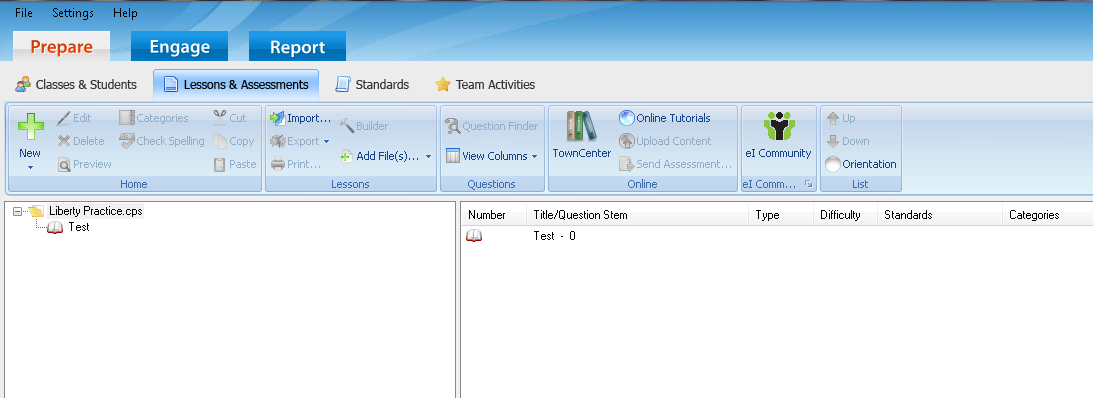 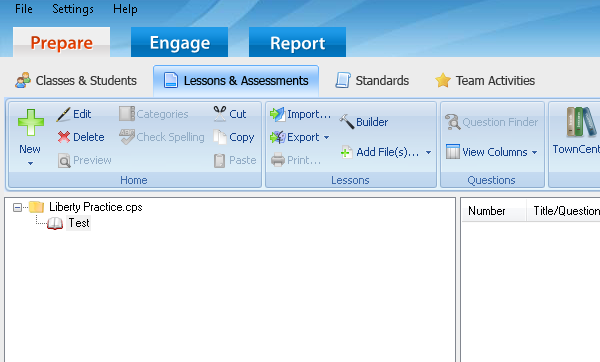 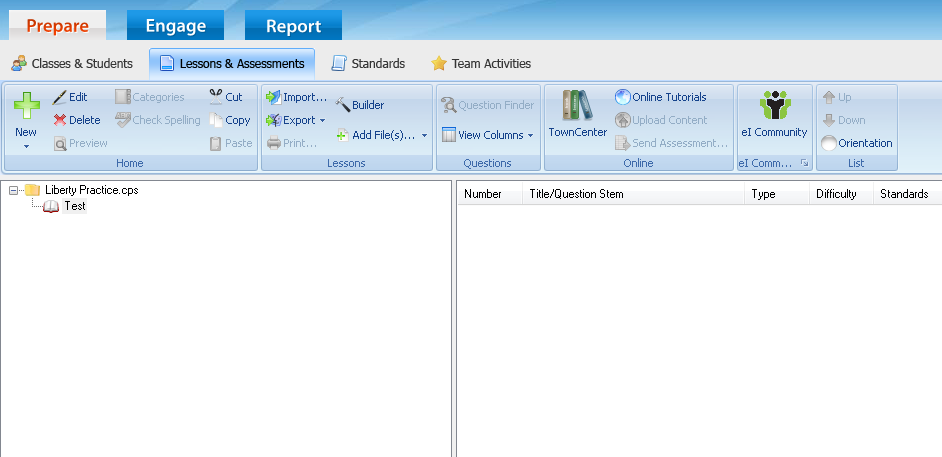 Lessons
Questions
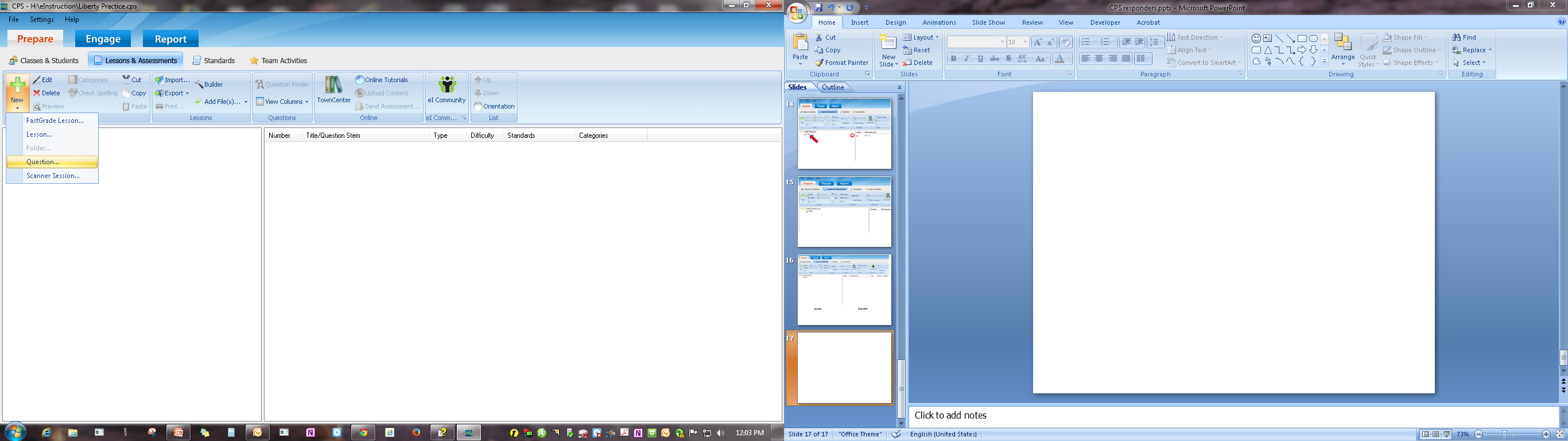 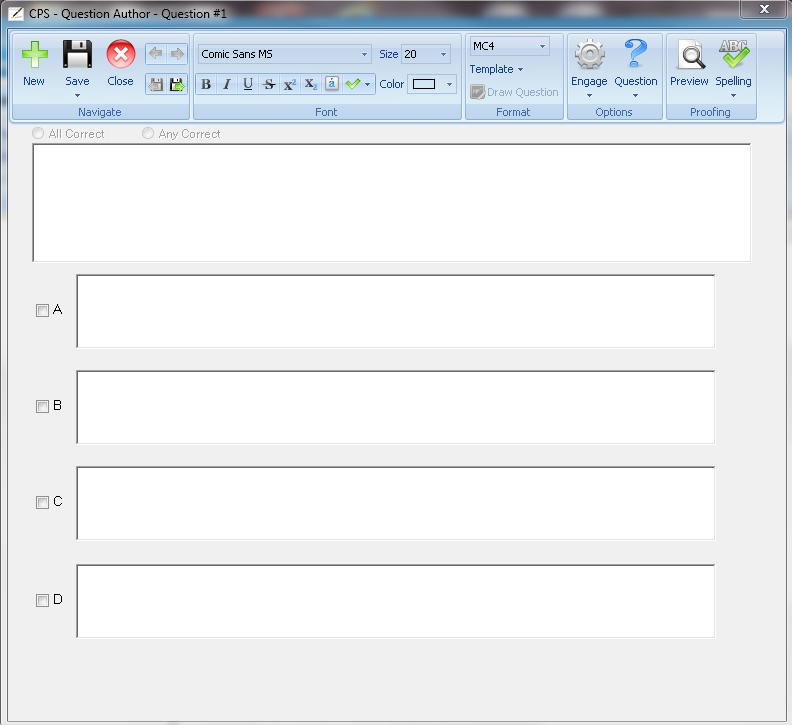 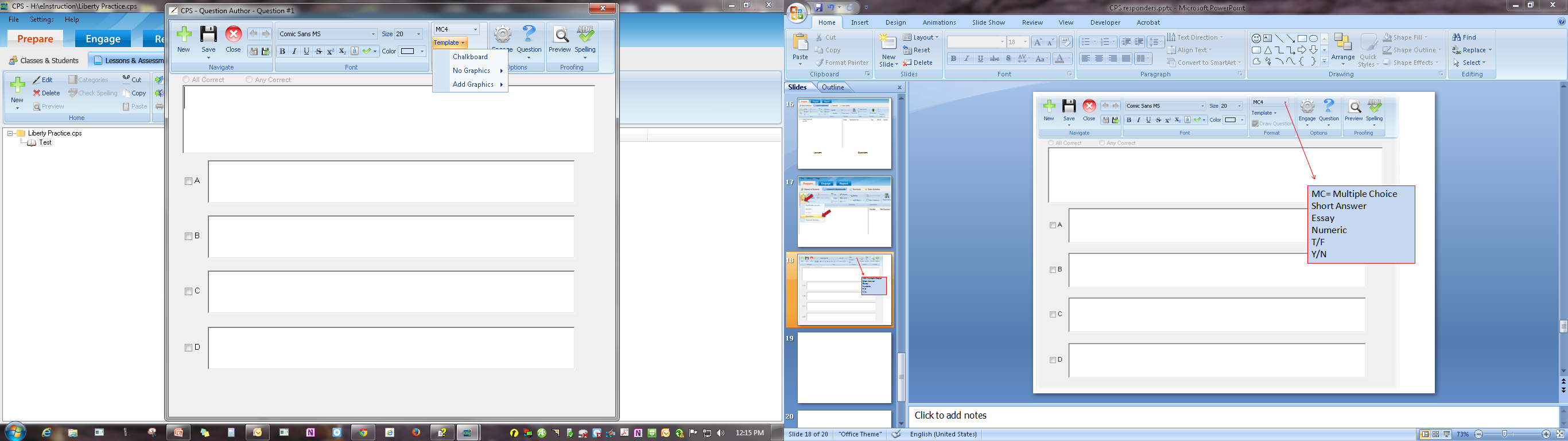 MC= Multiple Choice
Short Answer
Essay
Numeric
T/F 
Y/N
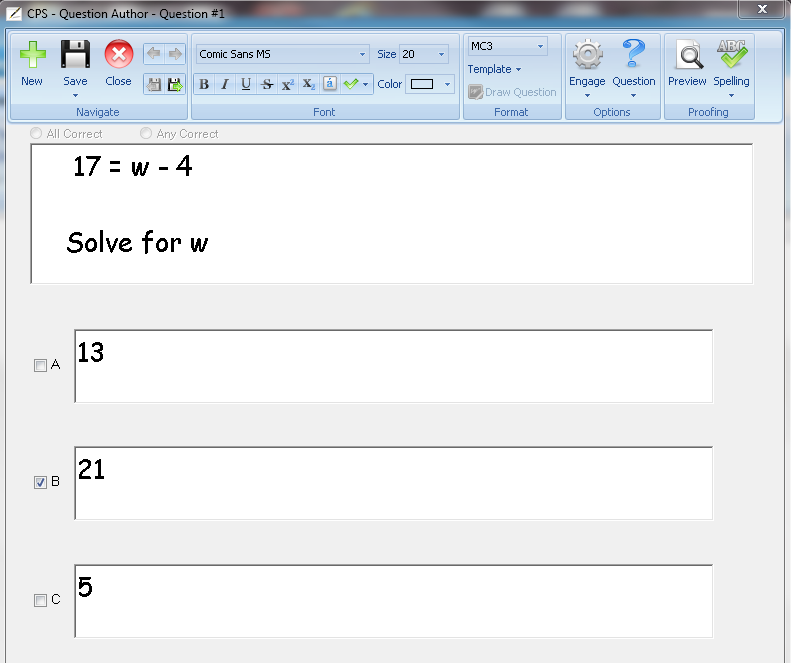 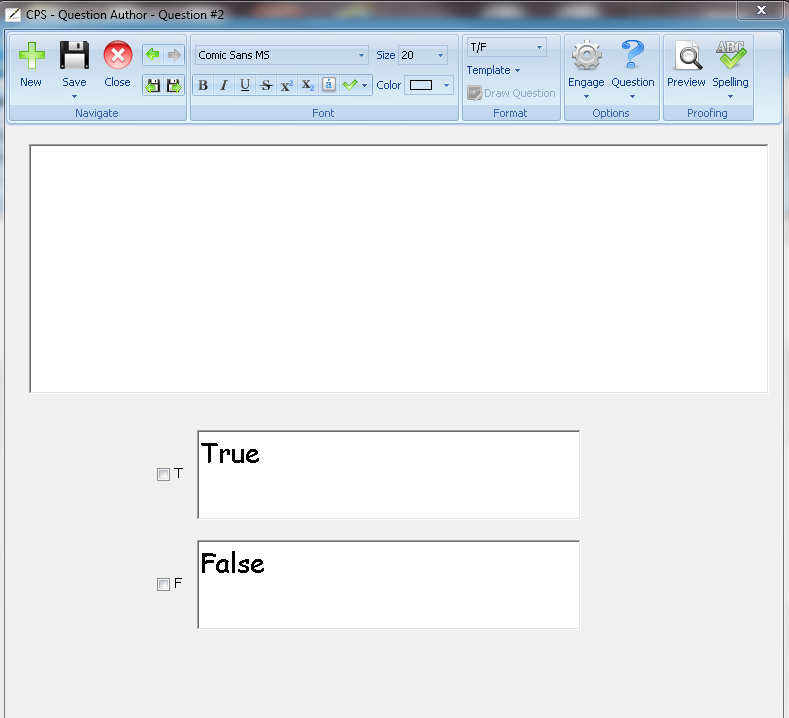 Type in true or false statement.
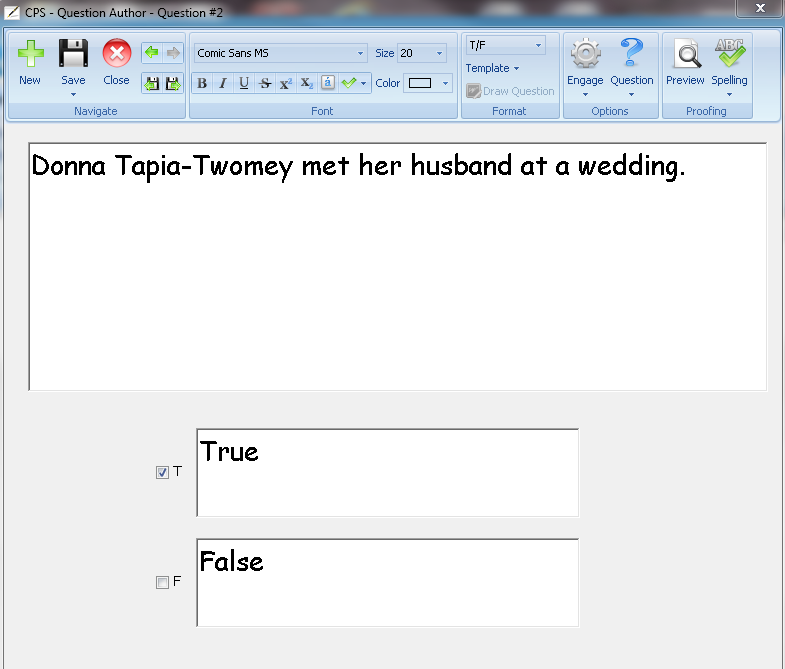 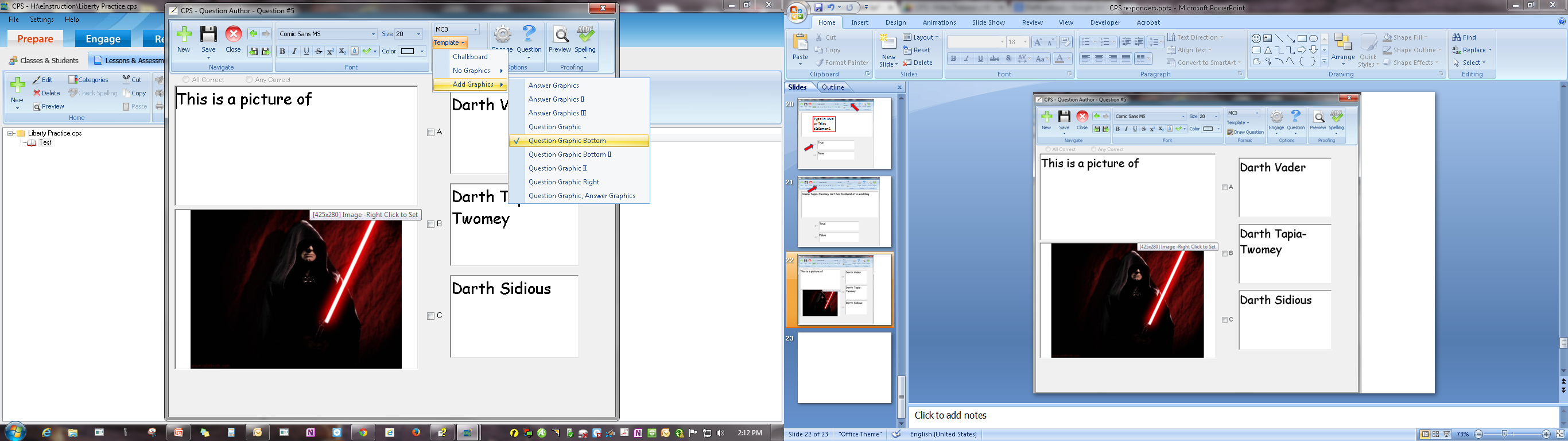 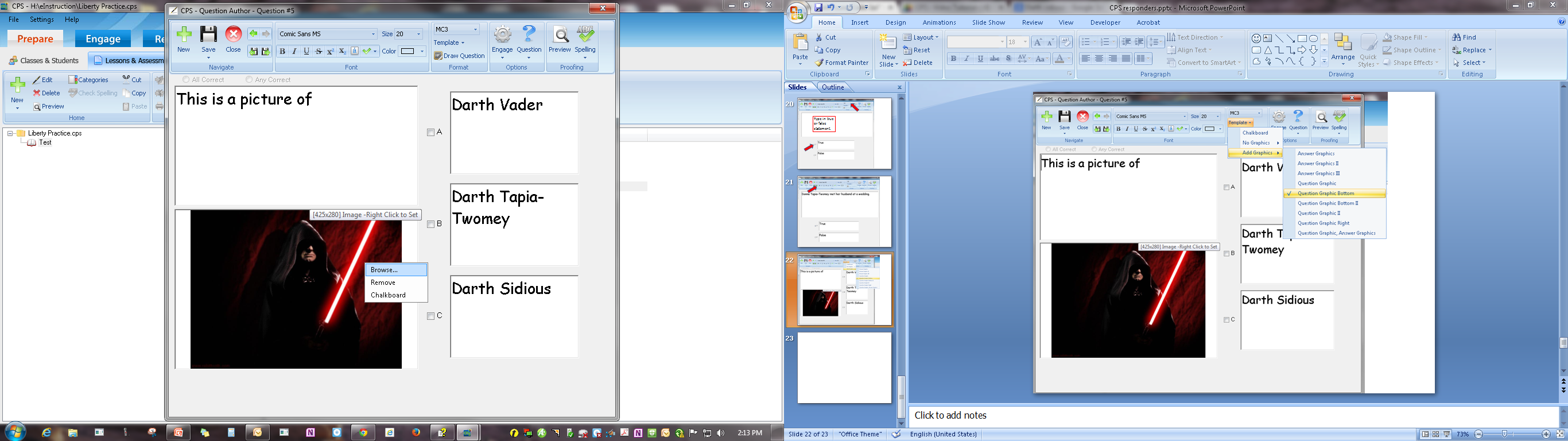 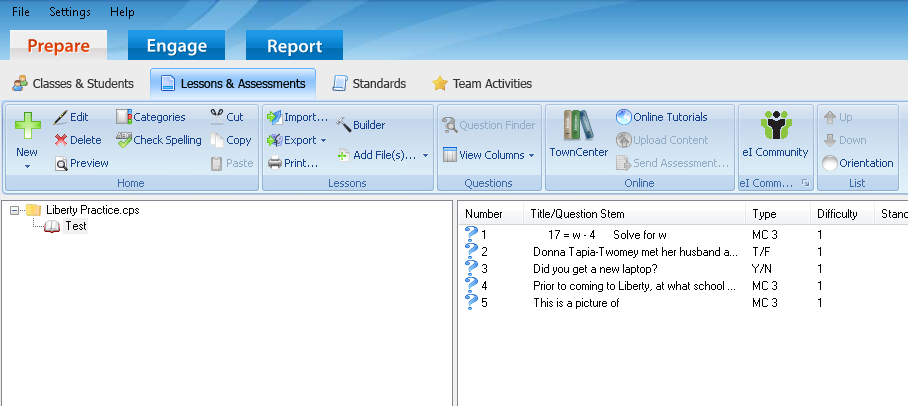 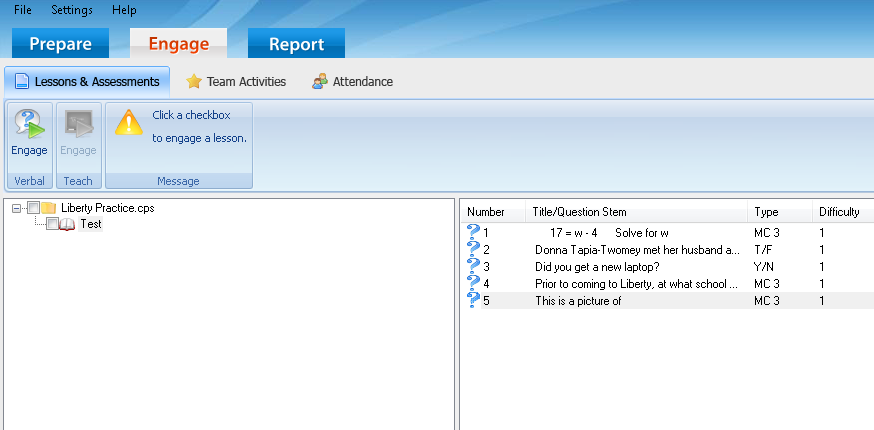 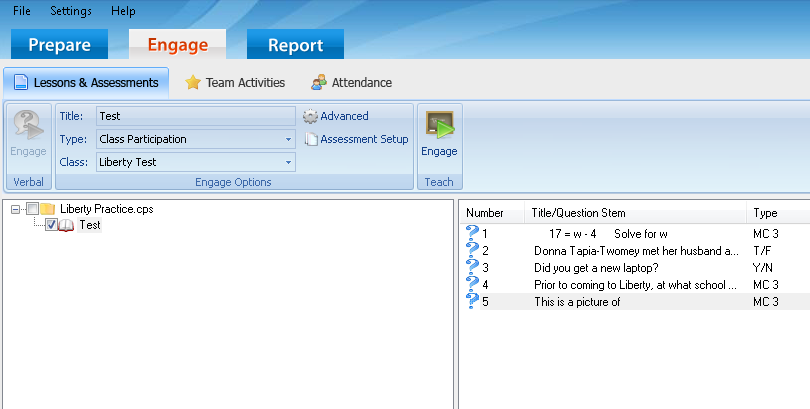 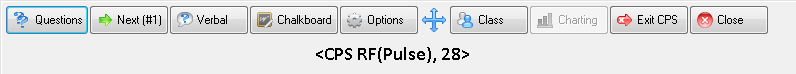 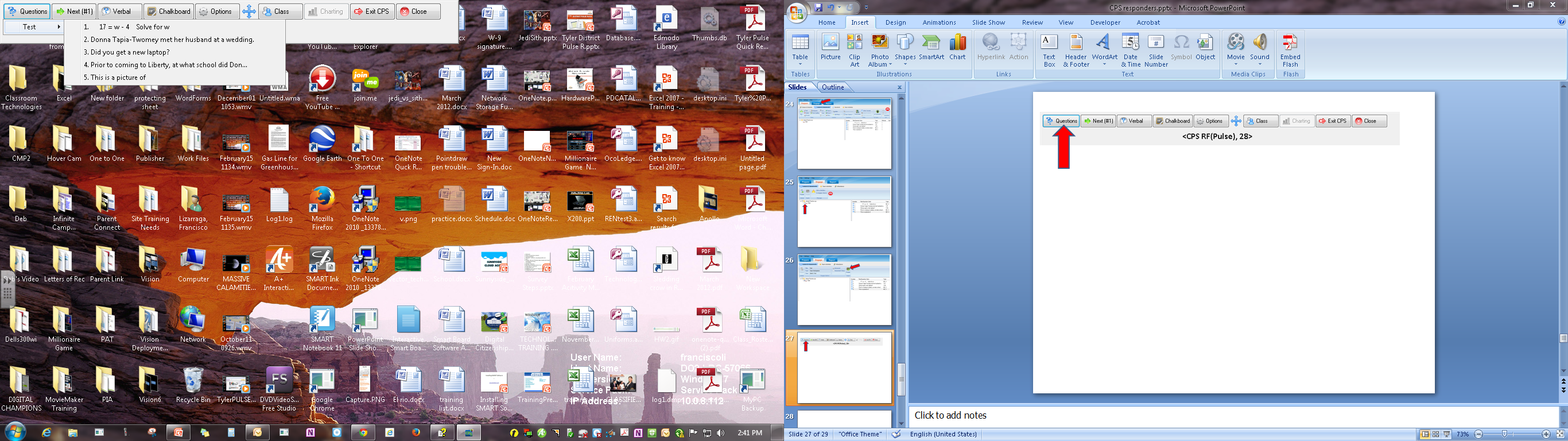 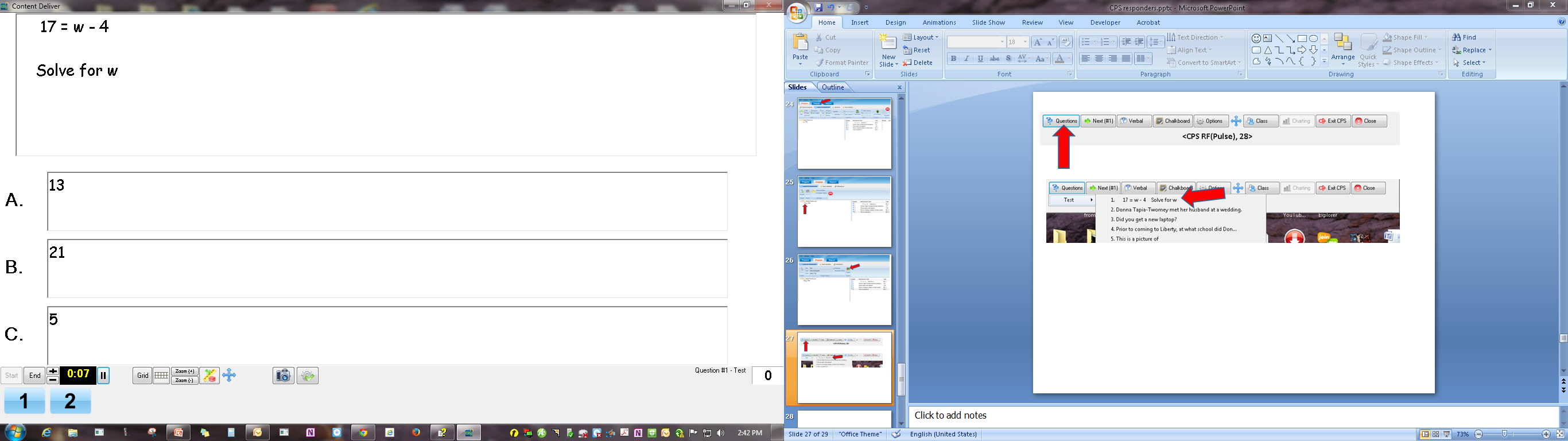 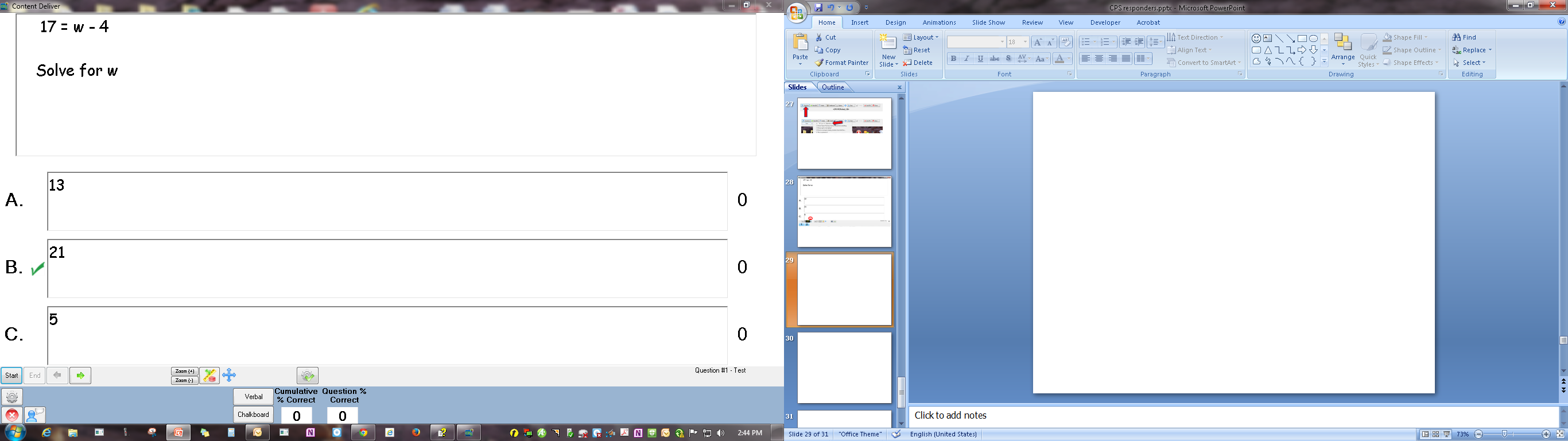 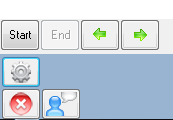 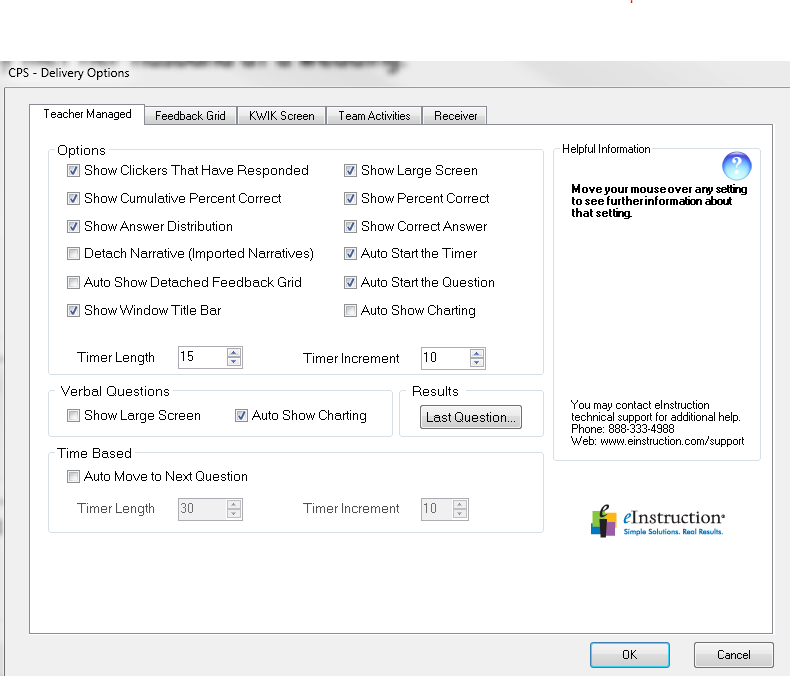 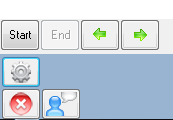 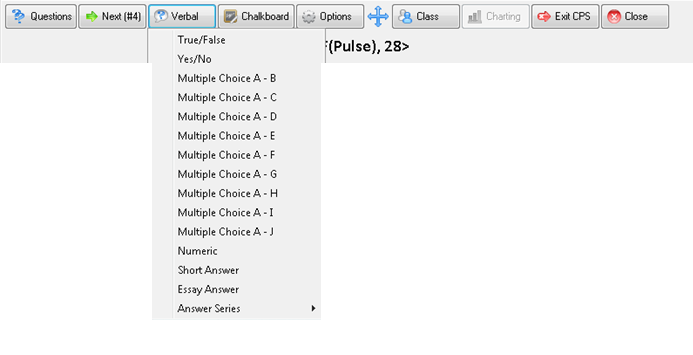 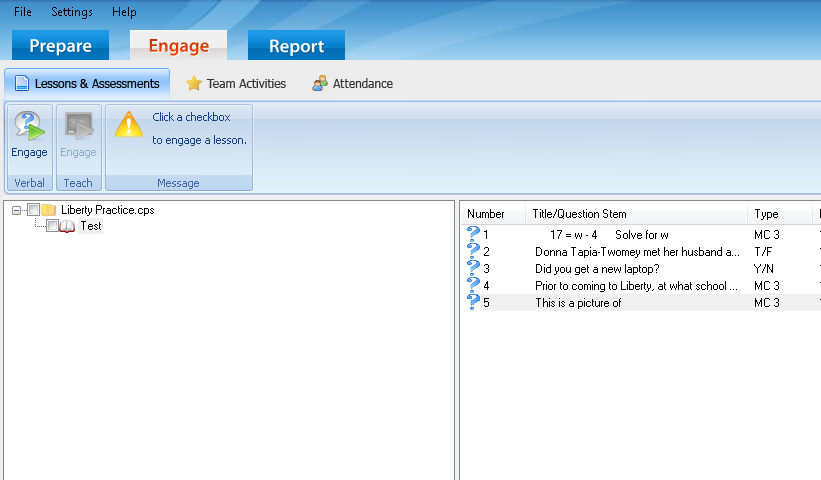 Uncheck
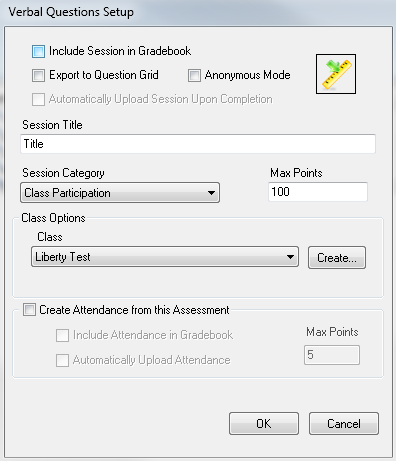 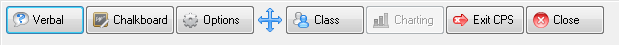 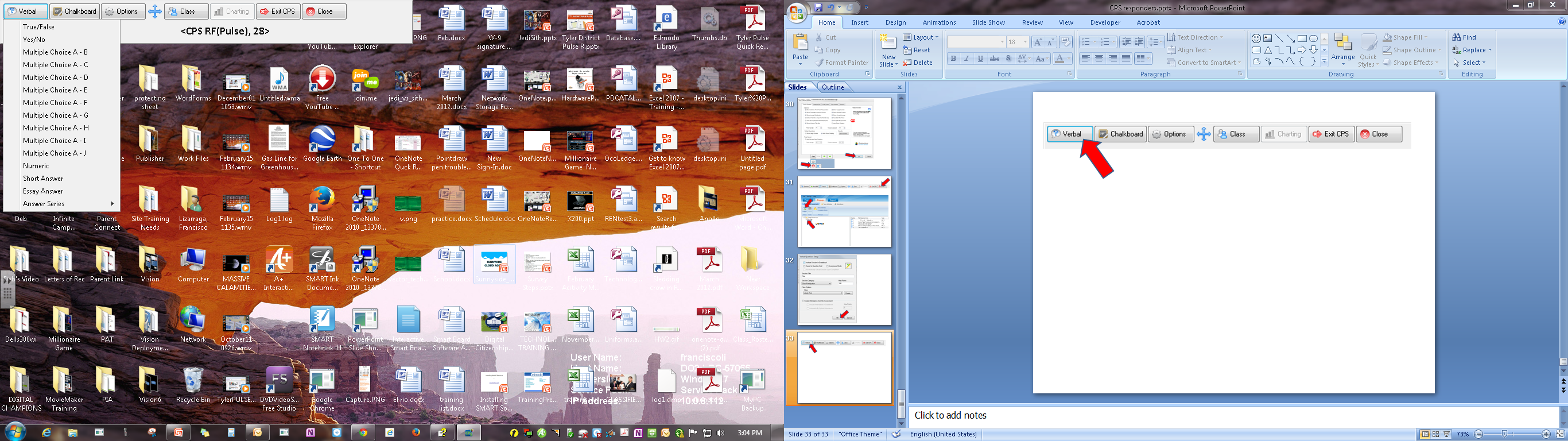 Select what type of verbal exercise and start
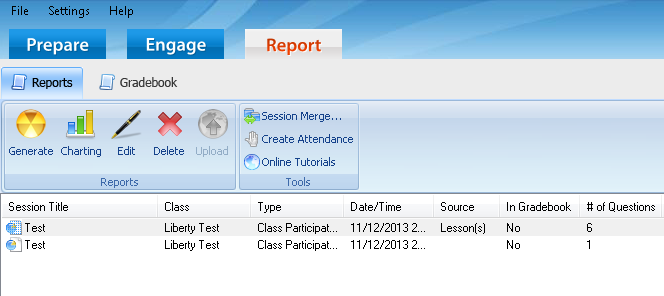 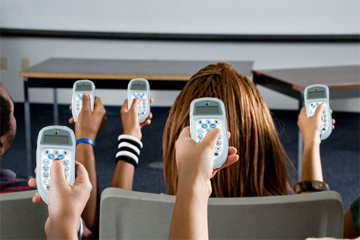